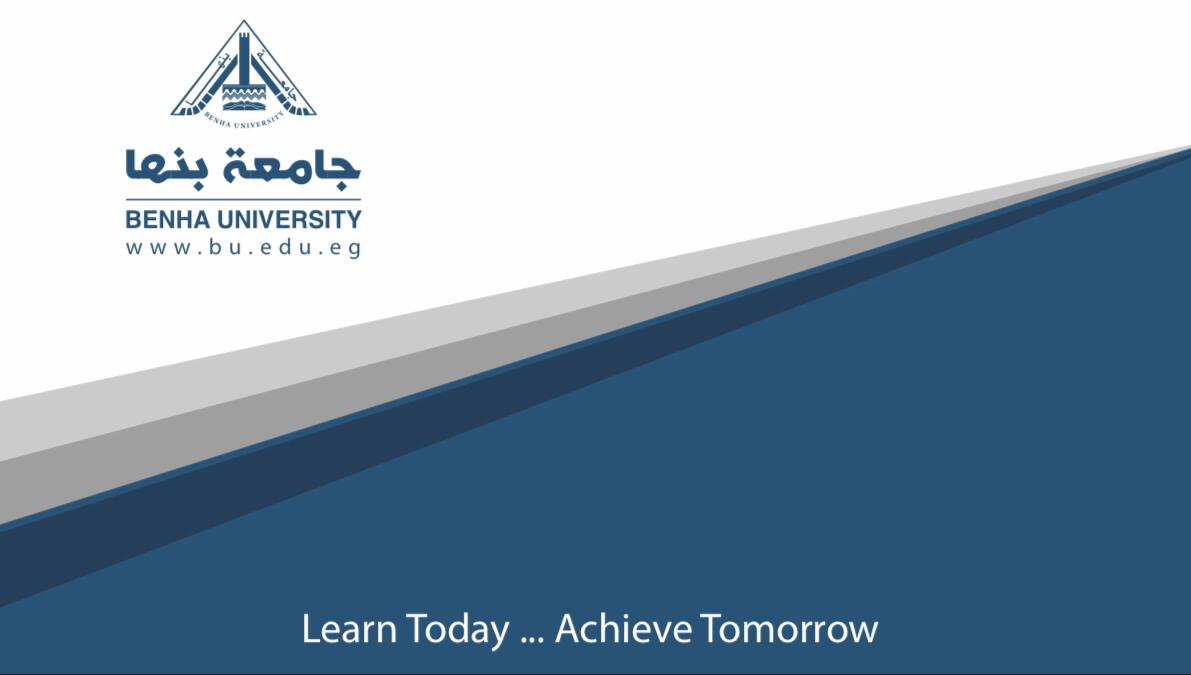 قسم اللغة الإنجليزية
الفرقة الرابعه
علم اللغة العام
د/منة محمد سلامة المصري
2020
Context
Dell Hymes (1976) puts some standards in order to fully understand any context :
It is important theory in investigating situational contxt.
Elements of investigating context:
Setting
Participants
Purpose
Genr
Channel
Application
Example:
1)Two neighbors are talking together (Susanne and Mrs. Huber) . Mrs.Huber discovers that it is Susanne who burns Edie home so she wants to blackmail her: 
Susan: "Mrs. Huber!" 
 Mrs. Huber: "Hello, Susan. I made you a pie." 
 Susan: "Oh. Wow. Why?" 
 Mrs. Huber: "Do I need a motive to do something nice?"
Mrs. Huber: "I can't wait for you to try this. It's mincemeat." 
 Susan: "Actually, I just had dinner." 
 Mrs. Huber: "That's okay. You can save it for later."
Susan: "What's so funny?" 
 Mrs. Huber: "I was just thinking of that expression: I'll make mincemeat out of you.
 Mrs.Huber: Mincemeat. It used to be an entree made up of mostly chopped meat, so it was like saying 'I'll chop you up into 431- little bits.'" She chuckles.
Mrs.Huber: "But that was centuries ago. Today, mincemeat is mostly made up of fruit, spices, and rum. There's no meat in it. And 434-still people say I'll make mincemeat out of you." 
 Susan: "I don't know that people really say that anymore." 
 Mrs. Huber: "I do.
Mrs.Huber:  So, Susan. How are you?"
AnswerSetting: Susanne's homeParticipants: Two neighbors, Susanne and Mrs. HuberPurpose: Mrs. Huber wants to blackmail Susanne ….implicit purposeGenre: ConversationChannel: written text